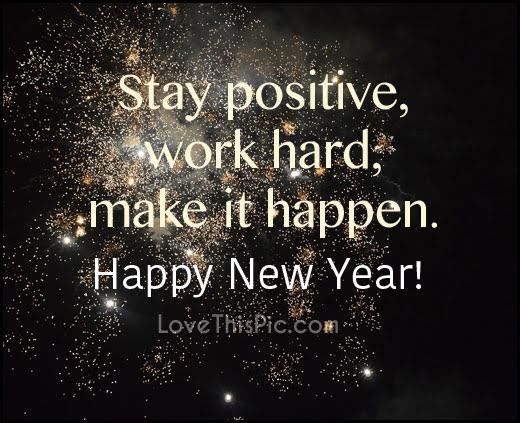 Thursday 7th January 2021
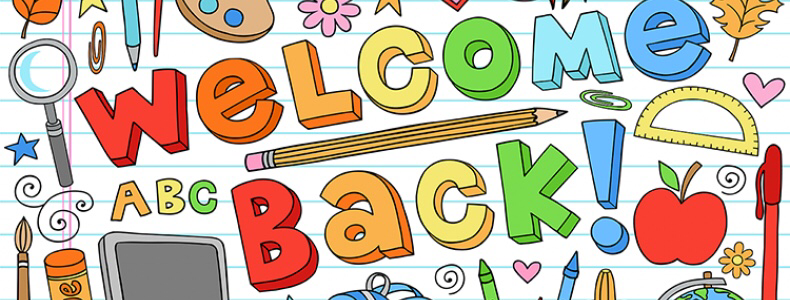 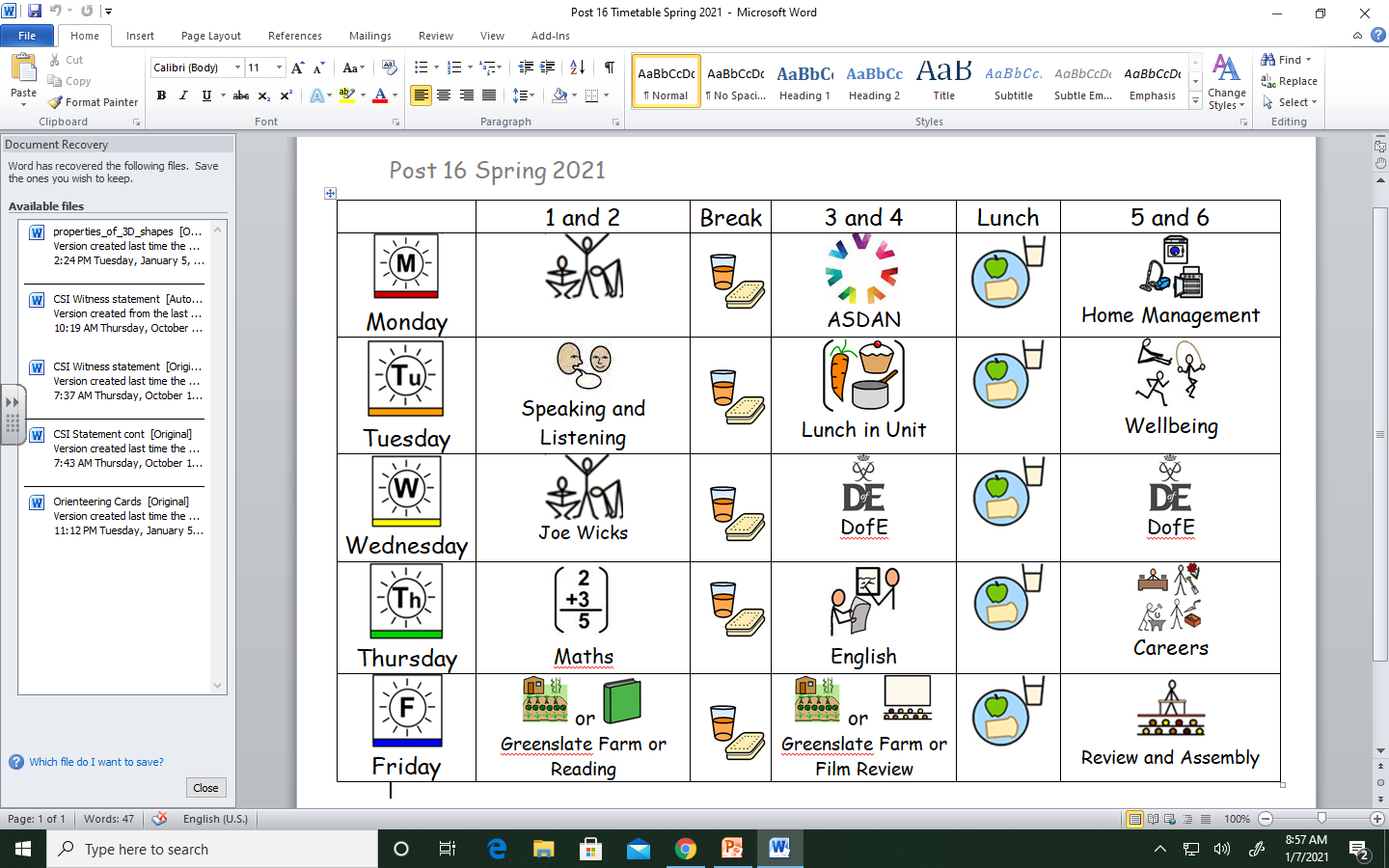 Equipment needed:

Pen or pencil
Ruler
Rubber and sharpener if you have them
Paper or writing book
A sense of humour!
Thursday 7th January 2021
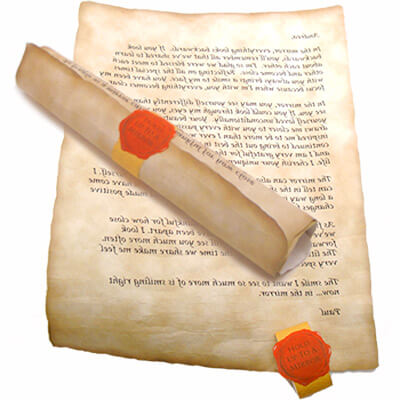 Letter Writing
Lesson Objectives:  
To understand when it is appropriate to write a letter rather than an email or text message.
To know how to set a letter out.
Why do we write letters?
To express yourself
To say thank you
To ask for help 
To express your concerns 
To give sympathy 
To apply for a job
To share stories with others
To offer encouragement/support
Who do we write letters to?
Family 
Friends 
Employers 
Companies 
Government 
Local council
Colleagues 
School
What is the difference between an informal and formal letter?
A formal letter is written for business purposes. Formal letters often follow a structure.  

An informal letter is written for personal reasons often to communicate with friends and family.
Letters we receive
Letter from school
Hospital appointment
A thank you letter
Bank statements
House bills
Task:

Write an informal letter to a relative/friend/neighbour.

Don’t worry about spellings and layout, concentrate on what you want to say.

(10 minutes)

How have you started and ended your letter?

E.g. Hi, Hello, Dear, To ……..

Bye, from, love from ………
What are the differences between letters and emails?
Letters are often handwritten and on paper. 
Letters are generally more formal.
Letters are less likely to be forwarded onto others who you do not wish to receive them. 
Emails are less formal. 
Emails are sent instantly, and you can get a reply quicker.
Letter writing - Year 6 - P7 - English - Catch Up Lessons - Home Learning with BBC Bitesize - BBC Bitesize
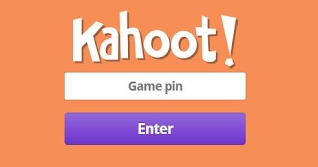 www.Kahoot.it